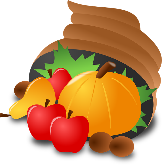 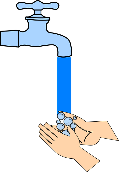 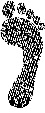 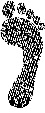 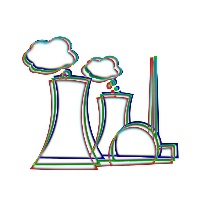 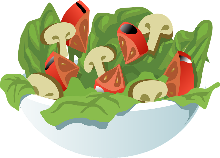 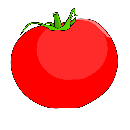 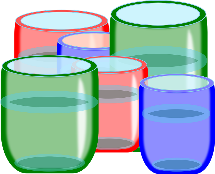 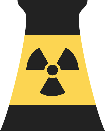 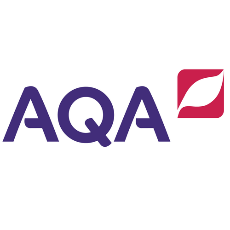 Unit 2c
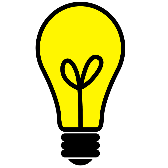 The Challenge of Resource Management
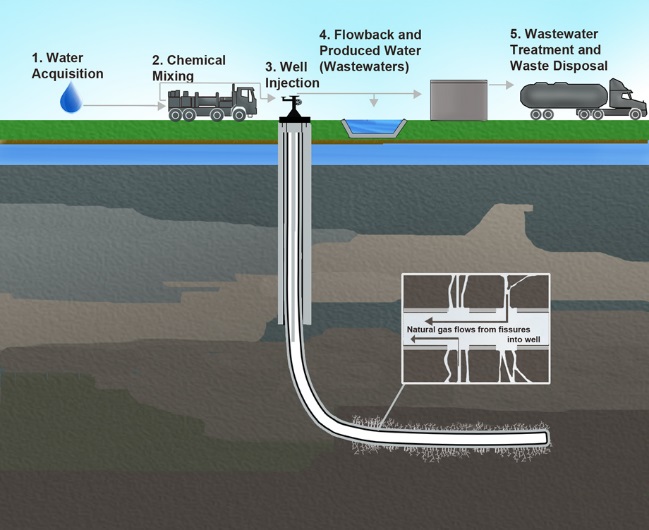 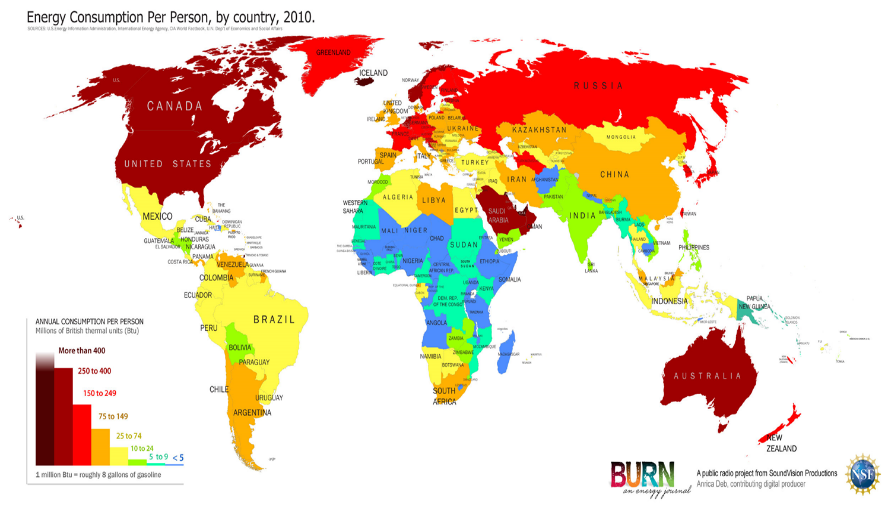 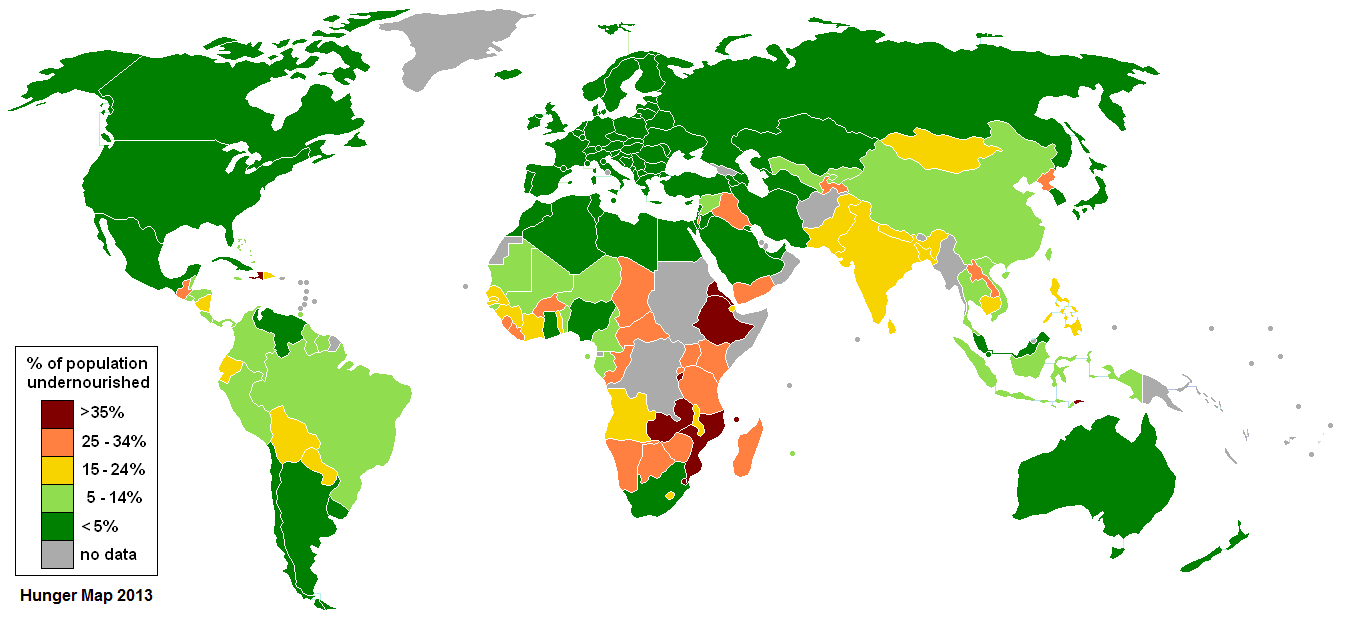 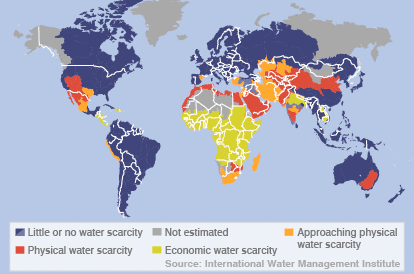 Distribution of malnourishment
Distribution of malnourishment
Distribution of water scarcity
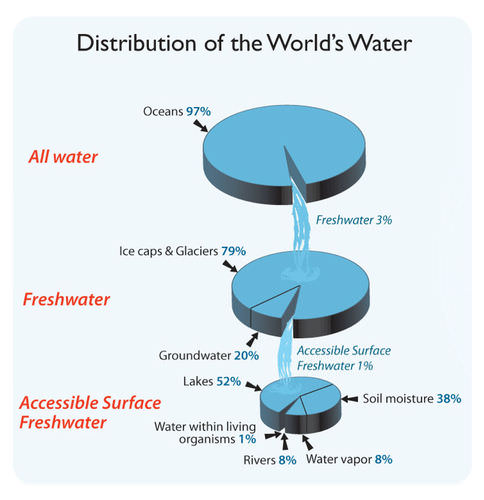 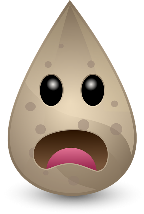 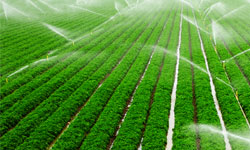 Global Per Capita Water Availability (2015)
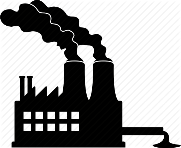 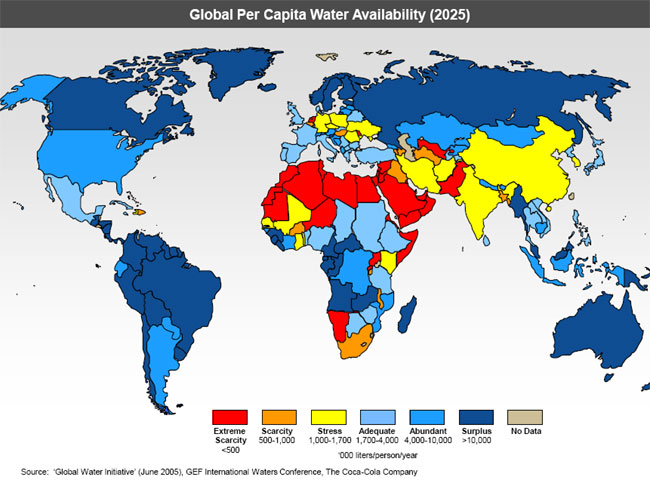 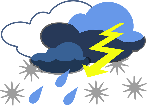 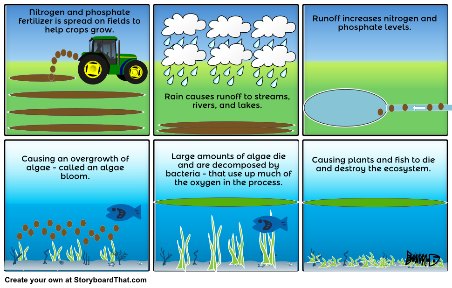 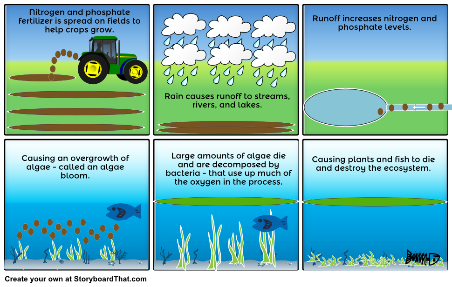 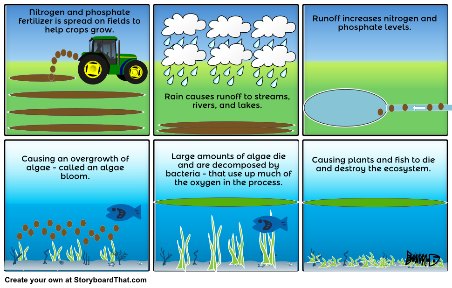 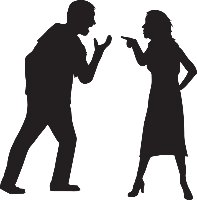 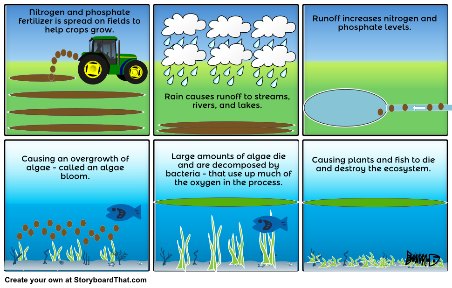 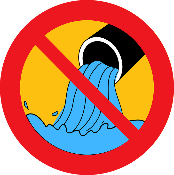 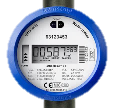 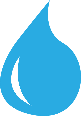 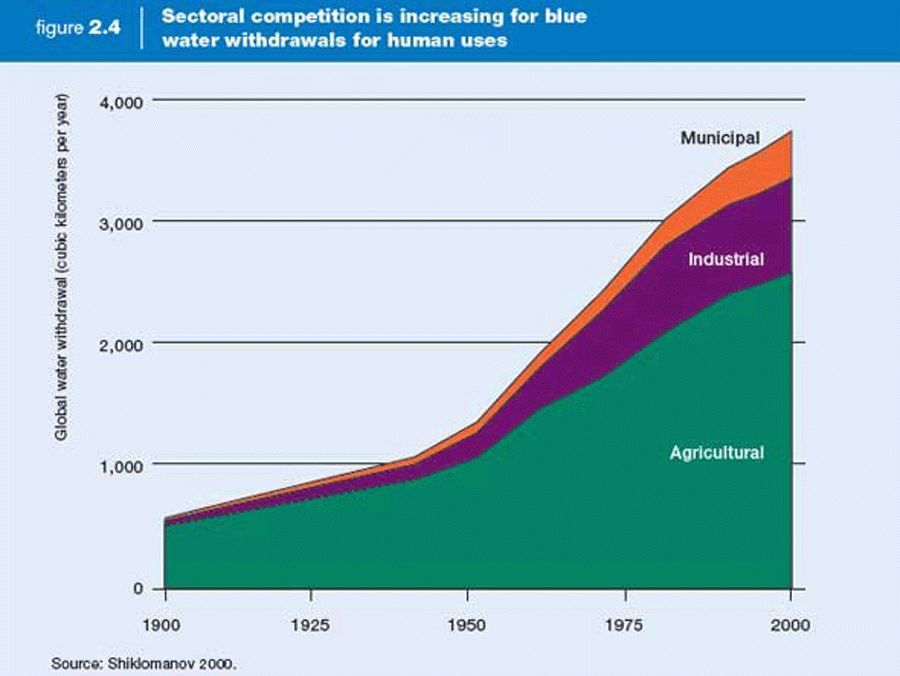 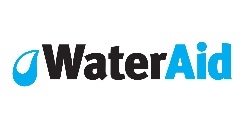 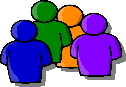 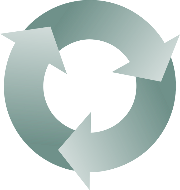 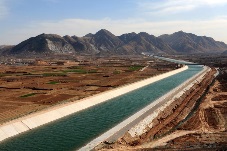 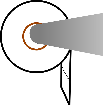 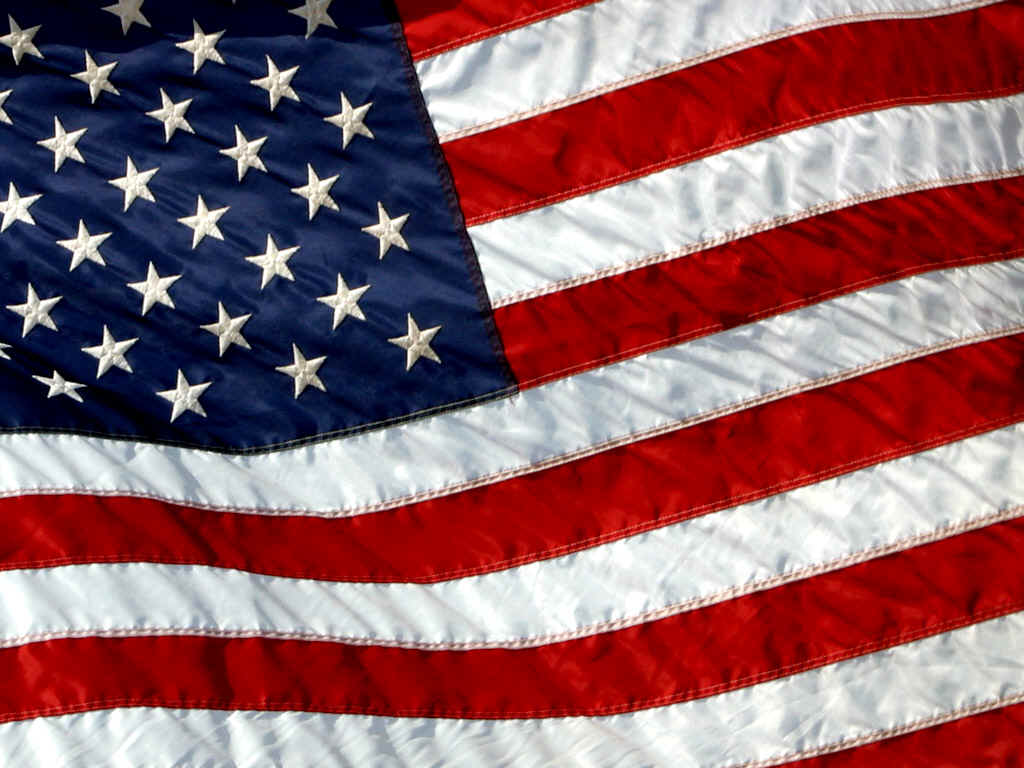